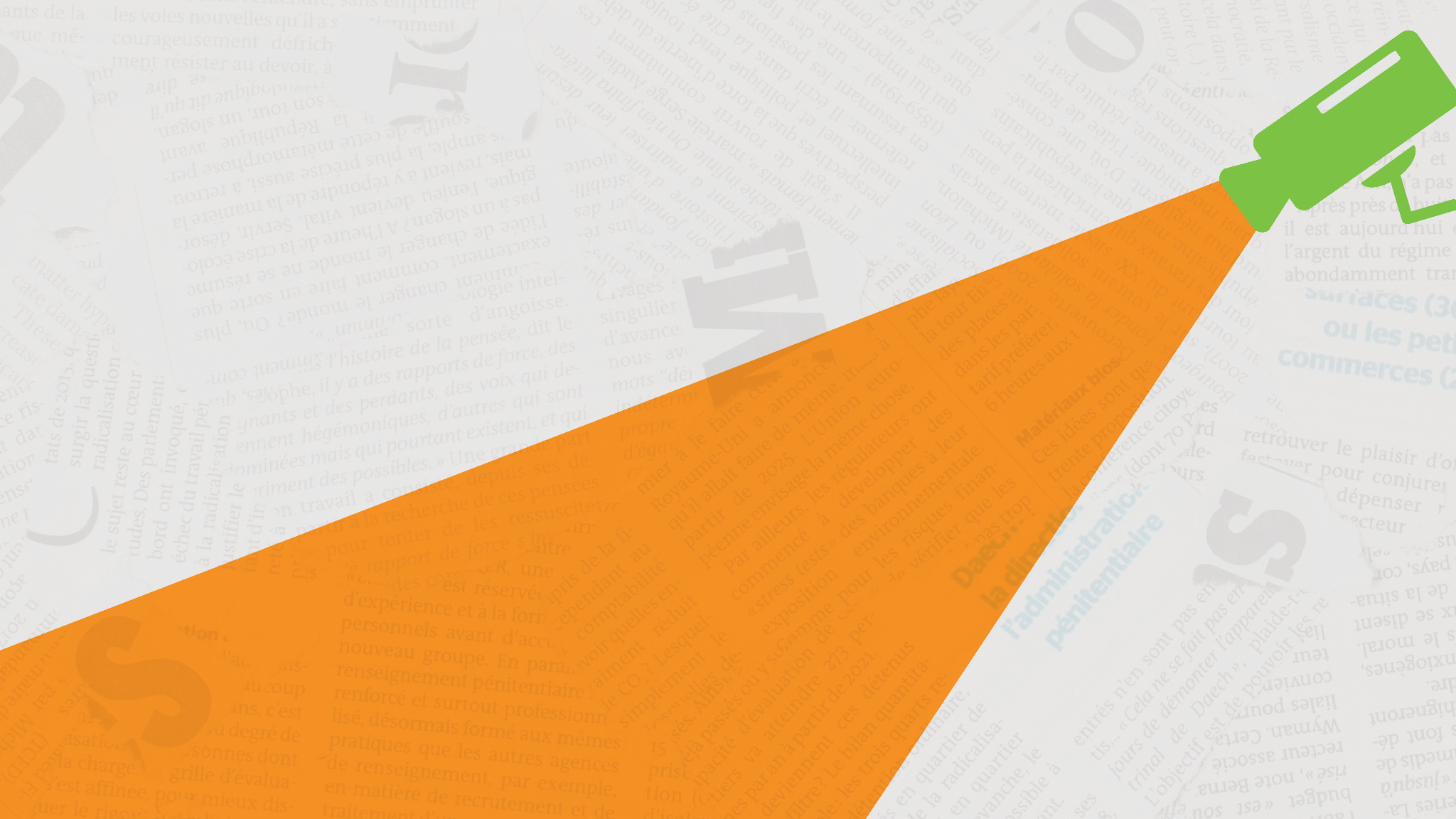 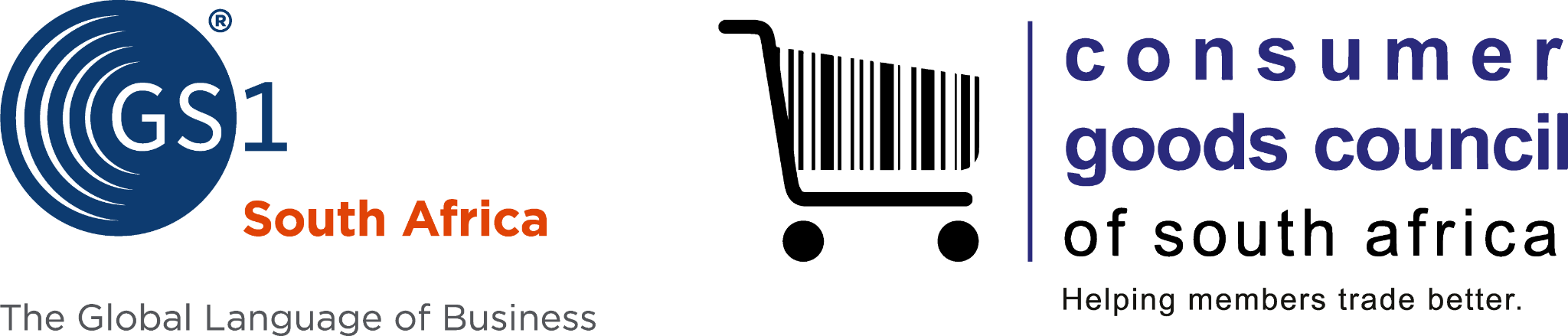 The Evolution of Financial Crime
My Personal Observations 
Nischal Mewalall – CEO SABRIC
When crime was uncomplicated & in the Street
Prosecutor Lense (2002):
Courtrooms dominated by violent crime: robberies, hijackings, murder, rape
CIT robberies and bank hold-ups were on the rise
Crime was visible, personal, and physically violent
Economic crime already emerging:
Fraud dockets stacked with cheque scams and forgery cases
Cases avoided by many due to complexity and evidentiary challenges
Required deep understanding of admissibility of documentary evidence
Crime was still tangible:
Suspects brought in by police, arrest, bail, investigate
Justice pursued through visible prosecutions
Communities felt the impact daily—in streets, taxis, homes
But the landscape was changing:
Globalisation began reshaping criminal patterns
Rise in foreign syndicates and cross-border tactics
Early signs of crime evolving from physical to financial and digital
Financial Intelligence – When Crime Got Smart
Shift in focus:
Moved from prosecuting physical acts to following the money trail
Crime wasn’t about who pulled the trigger—it was about who funded, laundered, and enabled
By 2009, a new criminal battlefield emerged:
Fake accounts, fake identities, and rising banking fraud
Drug trafficking hubs and public sector corruption grew rapidly
Illicit funds layered through property, trusts, and offshore networks
Legitimation of street crime proceeds:
Criminals began wearing suits—money moved from street to boardroom
Visible crime translated into legitimate wealth and influence
Post-9/11 paradigm shift:
Focus shifted to tracing clean money funding terrorism
South Africa became a node in global terror finance networks (e.g. White Widow, Kenya attacks)
State capture era exposed systemic manipulation:
Massive fraud in energy, infrastructure, and health budgets
Investigators had to ignore transactions under R1 million due to resource constraints
Core insight:
These were no longer just financial crimes—they were economic crimes
“Every stolen cent is a road not built, a school not opened, a job not created.”
The further crime moves from physical acts, the greater its economic damage
When Crime Entered Systems and Processes
A system under attack:
Legacy banking platforms, never designed for digital-age fraud, were exploited by sophisticated criminals
Procedural and regulatory gaps were studied and used more effectively by criminals than by law enforcement

The “perfect storm” emerged:
Human vulnerabilities (phishing, social engineering, distraction)
Data protection limits (POPIA) restricting info sharing
AI automation used maliciously
Instant payment systems reducing time to intercept

Scams now dominate banking risk:
Billions lost annually by customers who are tricked, not hacked
Losses are often non-recoverable, leading to erosion of trust
Banks alone cannot solve the problem—it requires multi-sector, systemic intervention

Key insight:
Crime has moved beyond individuals—it’s embedded in processes, systems, and networks
Traditional controls are too slow and too reactive
Only an intelligence-led, AI-supported response can address this scale and speed of harm
The Economic Cost of Fin Crime – A National Burden
Crime costs South Africa ~10% of GDP annually→ Equivalent to R700 billion in 2023 (World Bank estimate)
Breakdown of key cost drivers:
2.6% – Direct losses from fraud, theft, scams
4.2% – Private protection costs (guards, insurance, alarms)
1.8% – Opportunity costs (lost tourism, logistics inefficiencies)
1.0% – Public funds diverted from health, education, infrastructure
Wider economic impact:
1% lost annual growth as businesses prioritise security over expansion
Higher cost of capital and reduced foreign investment
Budgets stretched across policing, prosecution, and incarceration
Rising compliance costs for AML and fraud prevention in financial services
Social consequences:
Disproportionate harm to vulnerable communities
Erosion of trust in institutions and governance
Reduced social cohesion due to repeated corruption scandals
Global credibility damage:
FATF greylisting (2023) raises due-diligence costs and slows trade
Bottom Line:
Financial crime is a national economic risk
Combating it through AI-enabled investigation is an economic and social imperative, not just a policing issue
Evolved – From the Street to the Server
Crime today is not what it was 20 years ago→ The shift is from physical violence to digital exploitation

While violent crime persists, our greatest threats now lie in:
Digital theft and cyber-enabled fraud
Data breaches targeting sensitive financial and personal information
Insider collusion within trusted institutions

Use of AI, deepfakes, and crypto laundering by criminals
We now face a new breed: Hybrid criminals
Skilled in finance, tech, and regulatory blind spots
Operate across jurisdictions and systems
Don’t need guns—just Wi-Fi and a weak compliance link

Implication:
Traditional crime-fighting tools are no longer enough
We must build intelligence-driven, tech-enabled responses
Institutional Response Must Match the Threat
We cannot fight digital crime with analog tools→ A criminal armed with Wi-Fi cannot be stopped with a gun
We must rethink our approach to crime prevention
Adopt smart, technology-enabled responses
Build systems that are adaptive, data-driven, and AI-powered
Law enforcement cannot act alone
Requires public–private partnerships
Leverage the best of state capability and industry innovation
Reasons for optimism:
Growing awareness of systemic gaps
Openness to innovation and digital transformation
Willingness to collaborate across silos
Closing insight:
For the first time, we have the tools—and the will—to match the threat
It’s time to close the gap between our challenges and our capabilities
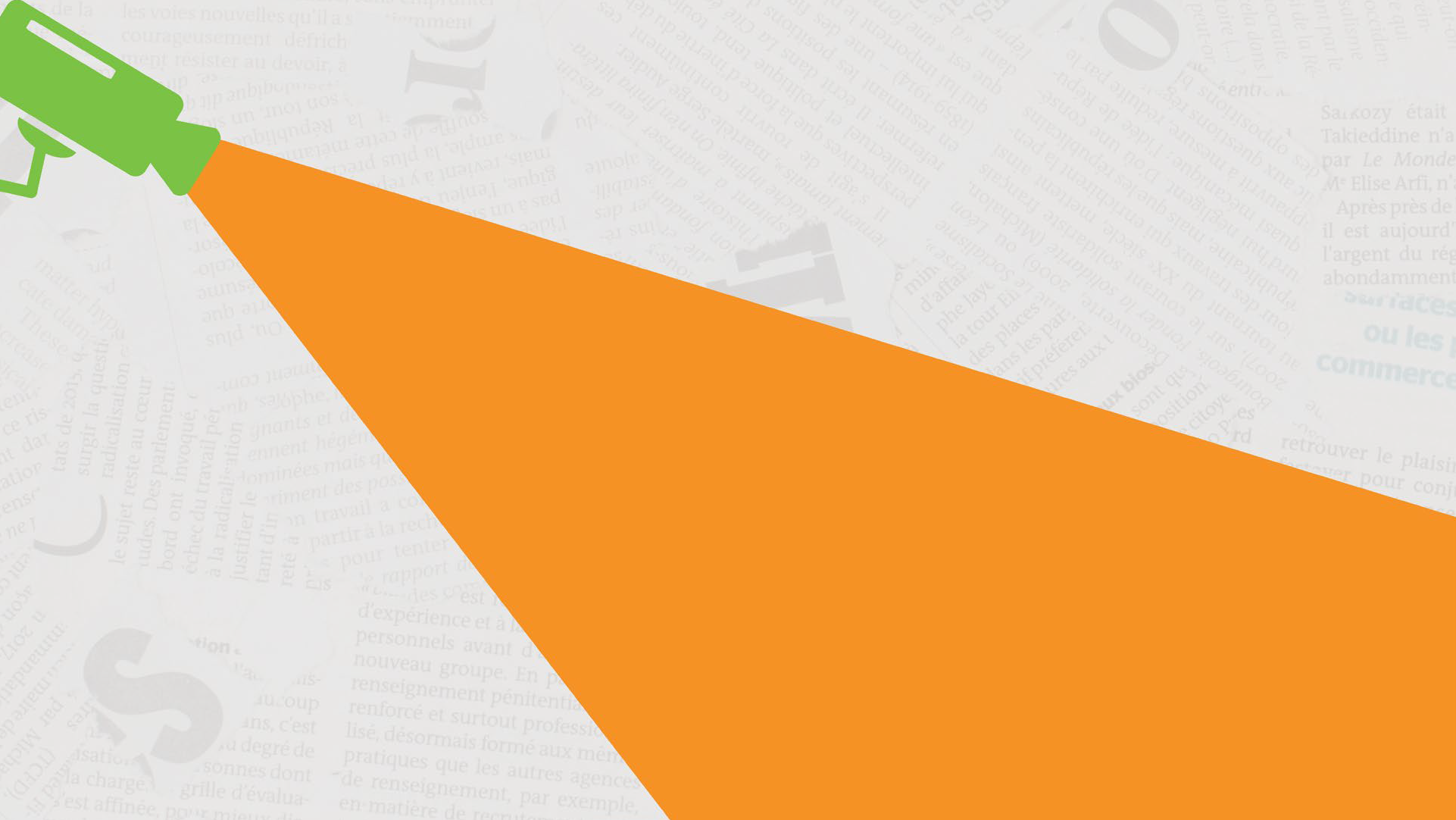 Where to find us
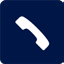 011 777 3300
The Consumer Goods Council of South Africa (CGCSA)
@CGCSA 1
www.cgcsa.co.za
164 Katherine Street, Pinmill Farm Block D, Sandton 2146
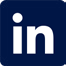 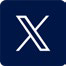 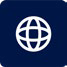 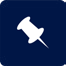